AVALUACIÓ D’EDUCACIÓ SECUNDÀRIA OBLIGATÒRIACURS 2020-2021
03/02/2021
Calendari per a les direccions dels centres
‹#›
17 i 18 de febrer
Alumnat baixa, SÍ que apareix a la llista, però NO apareix a l'aplicació.
___________
Alumnat alta, NO apareix a la llista però SÍ que apareix a l'aplicació, se li ha d'assignar un CODI CONTINGENT.
Calendari per a les direccions dels centres. 
Dia 15 de febrer
Llista de control 
Relació d'alumnat informat pel centre al desembre. Disposa de codi i d’etiqueta identificativa.
Tramitació al RALC
Alumnat baixa del centre.
Alumnat alta del centre.
La llista de control d’alumnat extreta el dia 15 de febrer és una “imatge fixa” del mes de desembre
‹#›
Calendari per als presidents/es
‹#›
correcció interna
fa prova
Alumnat
alumnat exempt
correcció externa
no fa prova
Alumnat exempt: NESE derivats de discapacitat física, psíquica o sensorial, d’incorporació tardana i alumnes que no poden assistir al centre (malaltia prolongada, situació administrativa o jurídica)
Modificació en el tipus de correcció:
Centre: del 23 de novembre al 4 de desembre
Comissió: fins al 18 de desembre
‹#›
Alumnat
Alumnat amb discapacitat auditiva o visual:
Han d’estar inicialitzats al RALC i podran disposar de 15 minuts addicionals per fer les proves.
Alumnat amb trastorns que condicionen l’aprenentatge (TDAH, dislèxia, discalcúlia, disgrafia...)
El trastorn d’aprenentatge ha d’estar inicialitzat al RALC. La tipologia s’especifica al detall de l’alumne. Podran disposar de 15 minuts addicionals per fer les proves.
Alumnat UEC: 
S’ha d’assignar a un grup classe, identificar-lo com a alumnat d’UEC i marcar-lo per a la no realització de totes les proves. Si la seva UEC ho considera convenient, aquest alumnat podrà fer les proves a la seu de la UEC, amb correcció interna.
‹#›
Alumnat UEC
‹#›
Alumnat que no hagi fet la prova
En el cas d’alumnat que no hagi realitzat la prova en els dies establerts, la direcció del centre ha d’adoptar les mesures que assegurin el compliment de la finalitat de la prova:

Identificar el grau d’assoliment de les competències i coneixements bàsics.
‹#›
Material necessari per a l’alumnat
Competència  Cientificotecnològica i Matemàtica: regle i calculadora.

Competències lingüístiques: hi haurà una pàgina del quadern que es podrà fer servir d’esborrany. L’alumnat no podrà utilitzar cap full a part. Cal recordar que la redacció que es corregirà s’ha de fer al FULL DE RESPOSTES, no al quadern de la prova.

A totes les proves s’ha d’usar preferiblement bolígraf blau (no llapis).
‹#›
Control de qualitat
El Consell Superior d’Avaluació assistirà a diferents centres del territori per realitzar controls de qualitat de l’aplicació de les proves.
‹#›
Sistema de resposta i correcció
Hi ha un full únic de respostes per competència. Aquest full integra les respostes que corresponen a ítems oberts i tancats.

Els fulls de respostes tenen una correcció per dues vies diferents:
Full de respostes 1: és la part tancada de la prova i segueix una correcció automatitzada.
Full de respostes 2: és la part oberta i segueix una correcció en línia a través de l’aplicació informàtica. 

Totes les competències inclouen alguns ítems de resposta oberta curta, excepte la competència lingüística en llengües estrangeres.
‹#›
Obertura dels paquets de les proves
El dia 17 de febrer, abans de la realització de les proves, la direcció del centre i l’aplicador, obriran conjuntament els paquets i comprovaran que el seu contingut sigui correcte:
 dues bosses opaques. Cada una d’elles conté tot el material necessari per a l’aplicació de les proves de cada dia.
 els quaderns de les proves i els fulls de respostes per aquell dia. Hi ha un únic full de respostes per competència i per a cada alumne.
 els sobres que s’hauran de fer servir per a posar els fulls de resposta de totes les proves (un sobre per competència i grup).
 etiquetes d’identificació:
una etiqueta per competència i grup, que s’enganxarà al sobre.
una etiqueta per competència i per a cada alumne: s’enganxarà al full de resposta de cada alumne.
etiquetes  amb codis contingents per assignar NOMÉS a l’alumnat que, per qualsevol circumstància, no aparegui a la llista de control i que no tingui un codi inicial.
‹#›
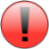 Sistema de resposta i correcció (Fulls de resposta)
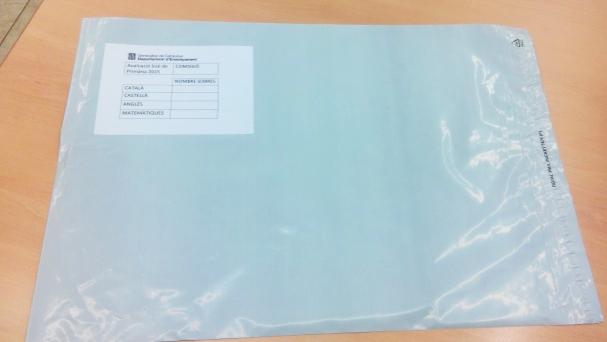 A partir del 18 de gener, es trametran, 
a cada seu de la comissió unes bosses opaques per
introduir-hi els sobres per als fulls de resposta.
A partir de l’última setmana de gener, l’empresa encarregada de la digitalització lliurarà unes caixes, per introduir les bosses, al Consorci d’Educació de Barcelona i a la Unitat de la Inspecció del Servei Territorial corresponent.
Enguany s’escriurà manualment el nom de la comissió i el nombre de sobres de cada competència que s’ha introduït a les bosses.
Els secretaris de les comissions lliuraran les bosses a la Unitat de la Inspecció del Servei Territorial corresponent o del Consorci d’Educació de Barcelona, abans del 22 de febrer. 
L’empresa encarregada de la correcció automatitzada recollirà les caixes a partir del 23 de febrer.
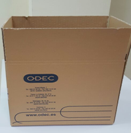 Etiqueta de control de caixa
‹#›
Aplicadors - Direccions
Asseguraran que no es canvia cap codi inicial de l’alumnat. 
Si l’etiqueta no està en perfectes condicions, s’ha d’escriure el codi de l’alumne a mà, al full de respostes. Si no és possible, heu de contactar amb el Consell Superior d’Avaluació del Sistema Educatiu.

Recordaran a l’alumnat que ha de respondre al full de respostes els següents ítems:
“Valoració de la prova” (totes les proves) 
“Quines d’aquestes matèries curses?” (a la prova cientificotecnològica)

Recolliran els fulls de respostes al final de cada sessió del grup, els comptaran, i els introduiran DESPLEGATS dins el sobre per lliurar-los.

Vetllar per no introduir dins del sobre per a la correcció fulls de resposta que tinguin comentaris, dibuixos i grafismes....(aquests han de quedar al centre) sense relació amb la prova,  anotar aquestes incidències a l’acta d’aplicació i informar a l’aplicació informàtica que aquests alumnes han estat absents.
‹#›
Aplicadors - Direccions
Recordar a l’alumnat que les respostes obertes i l’expressió escrita s’ha d’escriure dins el marc establert al full de respostes.
Comprovar que no hi hagi al sobre fulls de respostes d’alumnat que no ha realitzat la prova (codi amb EXC) ni d’alumnat absent. Els fulls de respostes amb correcció interna (codi amb INT) es deixaran al centre. 
Recordar que l’alumnat anoti el nombre de paraules en les expressions escrites.
Les etiquetes sobrants es lliuraran als presidents/es, juntament  amb els sobres, la llista del grup-classe i l’acta d’aplicació.
La resta del material sobrant quedarà al centre.
‹#›
Horari de realització de les proves
‹#›
Expressió escrita. Puntuacions a la redacció
CATALÀ, CASTELLÀ i ARANÈS. La redacció ha de tenir un mínim de 125 paraules. Si en té menys de 125, es corregirà segons el barem següent:
LLENGÜES ESTRANGERES. La redacció ha de tenir entre 80 i 95 paraules. Si en té menys de 80 es corregirà segons un barem de puntuació. En les redaccions que no arribin als 80 mots però presenten part de la informació demanada amb un cert grau de correcció gramatical i lèxica, la qualificació no podrà ser superior a 3 punts en els apartats (A) i (M) ni superior a 1 punt en l’apartat (L).
‹#›
Exemple: no marcar els errors en les expressions escrites, comptar equivocadament el nombre de paraules...
Mancances en la correcció
El president/a s’encarregarà de confirmar la mancança i ho comunicarà al CSASE.
Reclamacions (I)
RECLAMACIONS
El president/a de la comissió classificarà les reclamacions en dues categories:
Els centres poden fer reclamacions del 3 al 14 de maig, mitjançant una  “Instància de reclamació per disconformitat amb les qualificacions” dirigida al president/a de la comissió (model 9.1 de la Guia d’Aplicació).
Disconformitat amb les qualificacions
No s’admetran sol·licituds de reclamació genèrica i indiscriminada: grups sencers d’alumnes o tot un centre...
El president/a comprovarà que la instància de reclamació s’ajusta als criteris establerts i en cas que no s’ajusti als criteris establerts de correcció, ho comunicarà al CSASE.
Les puntuacions de la segona correcció poden ser superiors o inferiors a les de la primera correcció.  
Les notificacions dels presidents/es al CSASE: prova_quarteso_csa.educacio@gencat.cat, abans del dia 18 de maig. El CSASE comunicarà als centres i als presidents/es de les comissions  els resultats de les reclamacions abans que acabi el curs.
‹#›
Reclamacions (II). Instància de reclamació
Exemple d’emplenament correcte
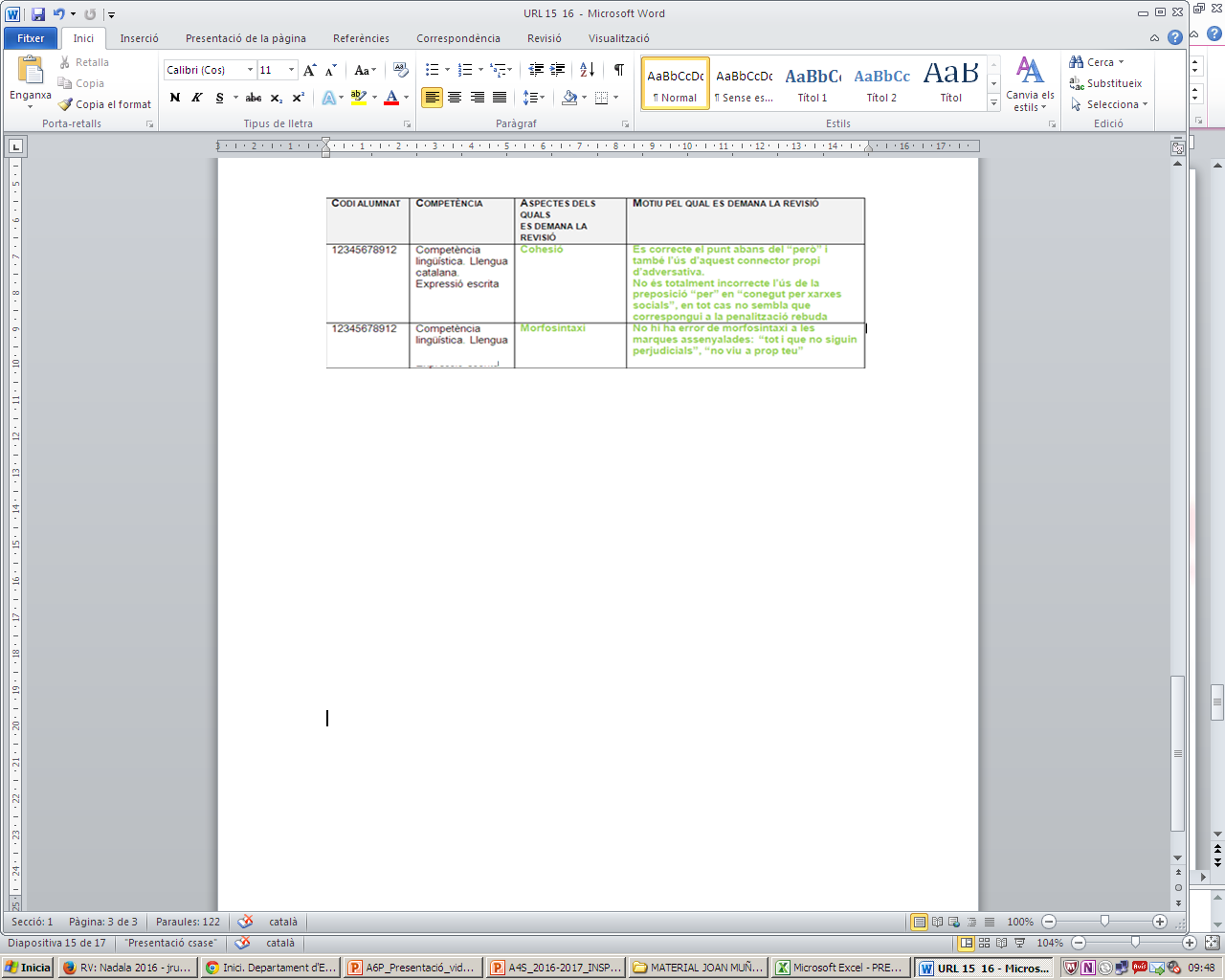 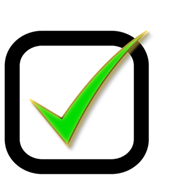 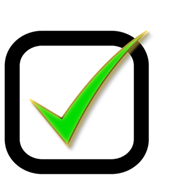 Exemple d’emplenament incorrecte
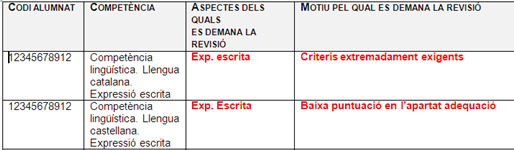 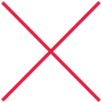 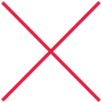 ‹#›
Reconeixement del professorat
Es comunicarà degudament als sistemes d’informació el professorat que ha participat a la formació, aplicació i/o correcció d’aquestes proves per tal que  se li consideri aquesta participació com a mèrit.
‹#›
Consultes i incidències
Totes les consultes sobre l’aplicació informàtica, llistes d’alumnat o incidències tècniques, s’adreçaran al Servei d’Atenció Unificat (SAU): 
sau.tic@gencat.cat, o bé al telèfon 900 82 82 82 (4).    
Les incidències sorgides durant el procés general de les proves s’adreçaran al Consell Superior d’Avaluació del Sistema Educatiu:
prova_quarteso_csa.educacio@gencat.cat 
Els presidents de les comissions adreçaran les consultes sobre la gestió de les comissions als inspectors referents dels territoris i, si escau, a la Subdirecció General d’Inspecció Educativa:  
inspeccio_sgie.educacio@gencat.cat
A la Intranet-Portal de centres del Departament d’Educació hi ha informacions i avisos sobre les incidències i consultes més freqüents.
‹#›
COVID-19
En cas que un centre, com a resultat del Pla d’Organització del curs 2020-2021, hagi incrementat el nombre de grups inicials de 4t d’ESO, la direcció del centre ho informarà a l’aplicació informàtica i ho comunicarà al president/a de la comissió per adequar la designació d’aplicadors.

Totes les actuacions en l’aplicació d’aquesta prova d’avaluació, s’adequaran a les indicacions que els Departament d’Educació i Salut comuniquin en matèria del COVID-19.
‹#›
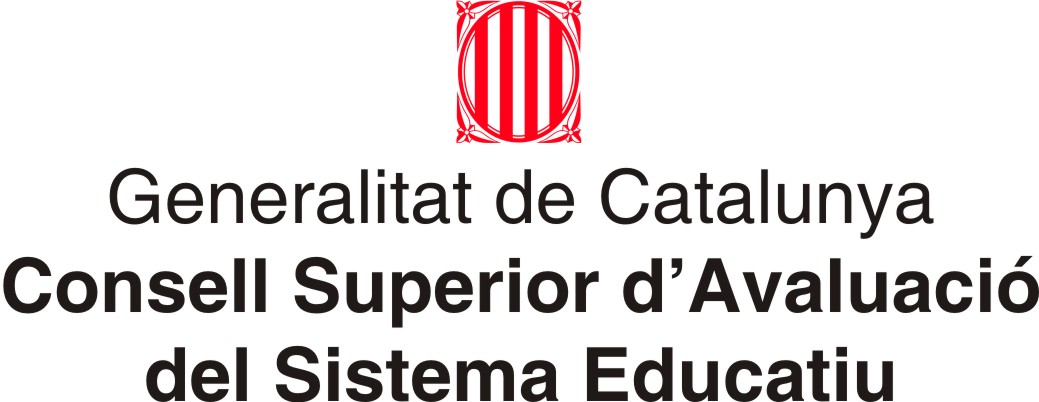 ‹#›